Prénom : ______________________
Quel cadeau pour le Père Noël ?
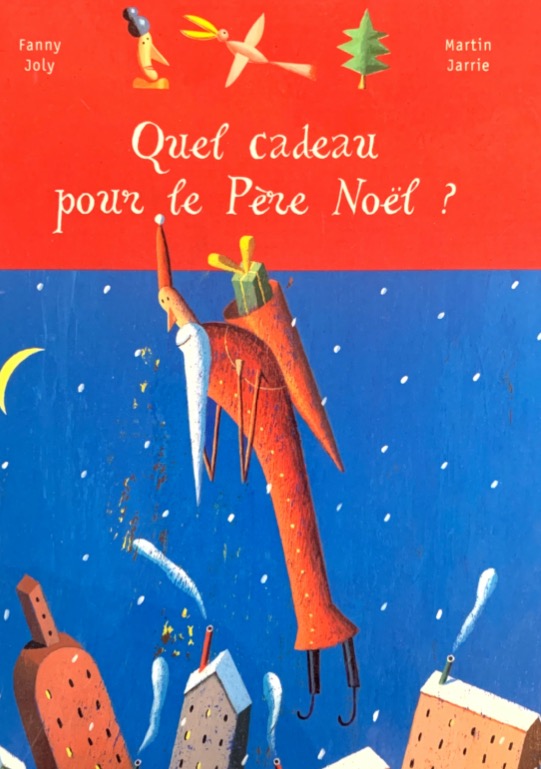 Réponds par une phrase.


1) A quoi pense le Père Noël toute la journée ? 

______________________________________________________________________________

2) Comment s’appelle le postier ?

______________________________________________________________________________

3) Comment s’appelle la voisine du Père Noël ?

______________________________________________________________________________

4) Avec qui le docteur va-t-il voir le Père Noël ?

______________________________________________________________________________




Réponds par vrai ou faux.


- Le lit du Père Noël est en bois. 						O Vrai 	O Faux


- Les lutins du Père Noël enlève la neige dans les allées.		 O Vrai 	O Faux


- Le Père Noël est fâché.							 O Vrai 	O Faux


- Le Père Noël fait un tour en montgolfière.				 O Vrai 	O Faux
Quel cadeau pour le Père Noël ?
Numérote les images dans l’ordre de l’histoire.
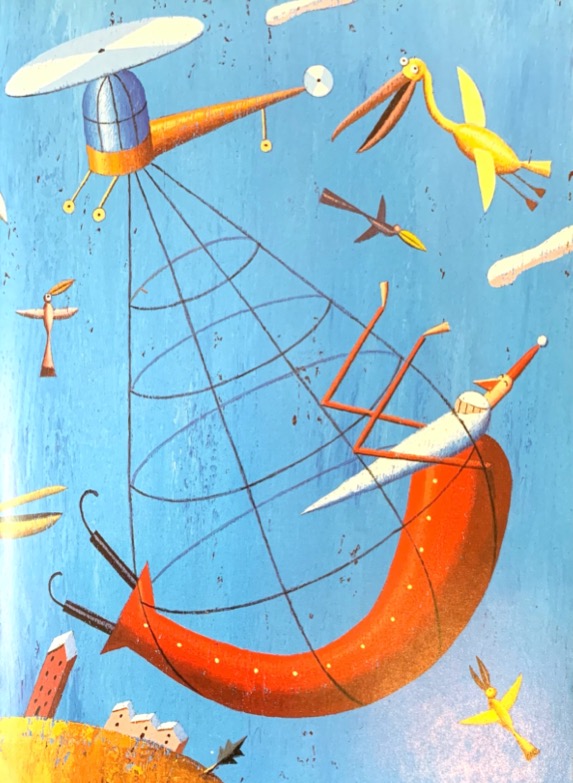 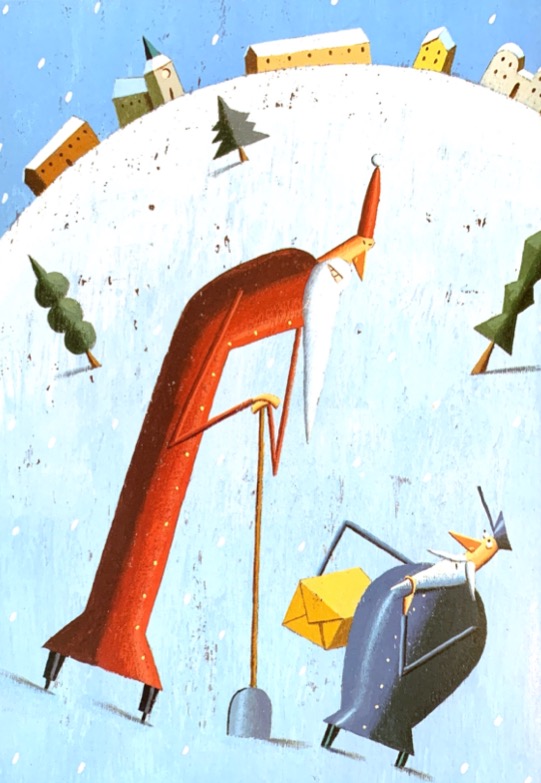 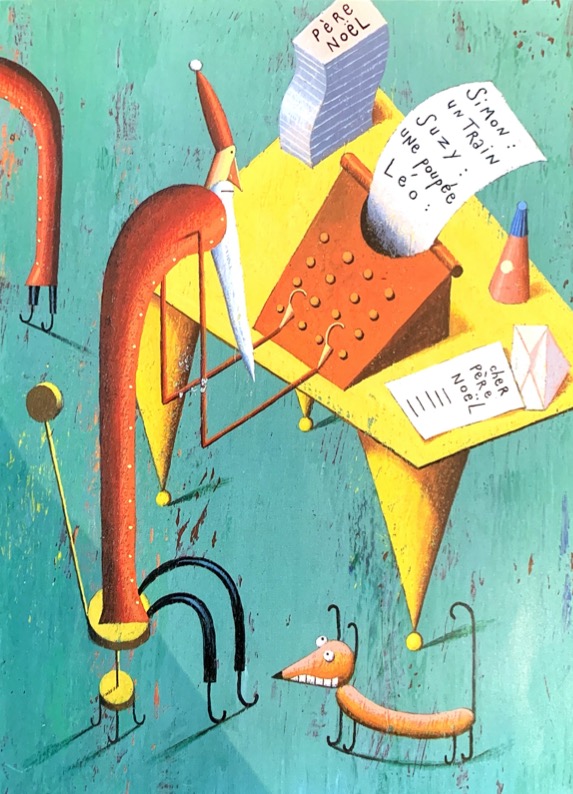 Dessine le Père Noël qui distribue les cadeaux.
Prénom : ______________________
Quel cadeau pour le Père Noël ?
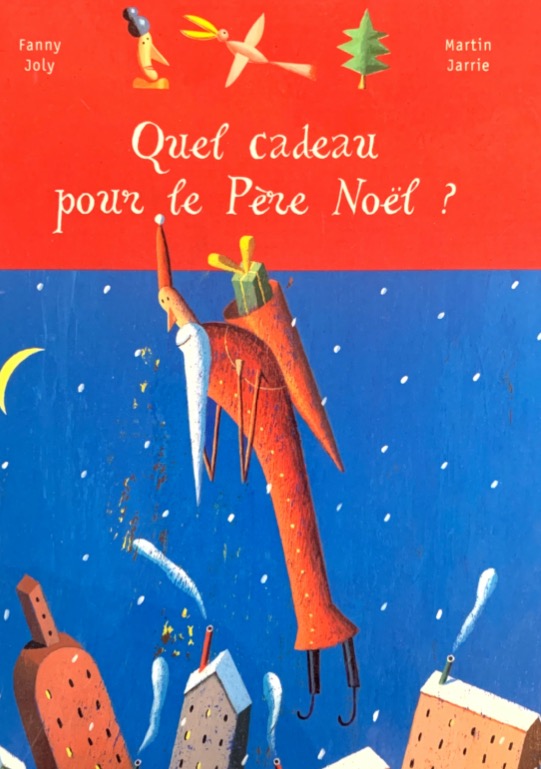 Réponds par une phrase.


1) A quoi pense le Père Noël toute la journée ? 

Il se demande pourquoi on ne lui offre jamais de cadeau.

2) Comment s’appelle le postier ?

Albert

3) Comment s’appelle la voisine du Père Noël ?

Madame Suzette

4) Avec qui le docteur va-t-il voir le Père Noël ?

Avec les gendarmes




Réponds par vrai ou faux.


- Le lit du Père Noël est en bois. 						O Vrai 	O Faux


- Les lutins du Père Noël enlève la neige dans les allées.		 O Vrai 	O Faux


- Le Père Noël est fâché.							 O Vrai 	O Faux


- Le Père Noël fait un tour en montgolfière.				 O Vrai 	O Faux
Quel cadeau pour le Père Noël ?
Numérote les images dans l’ordre de l’histoire.
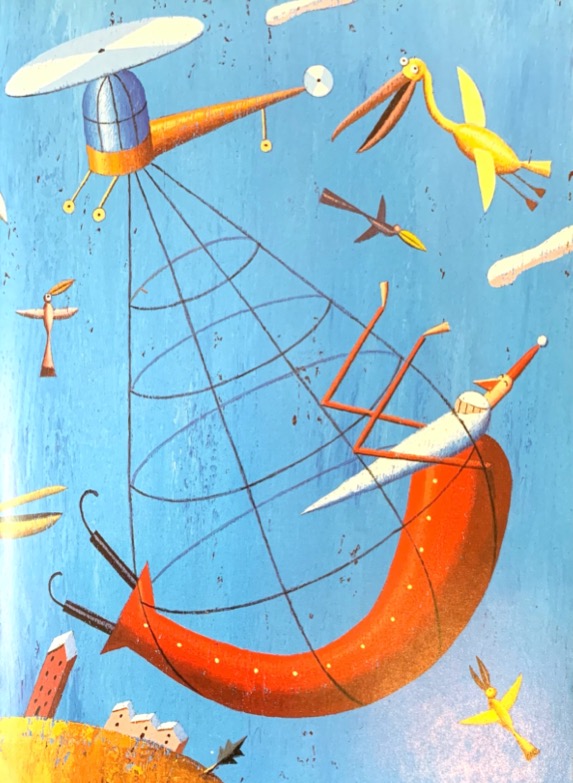 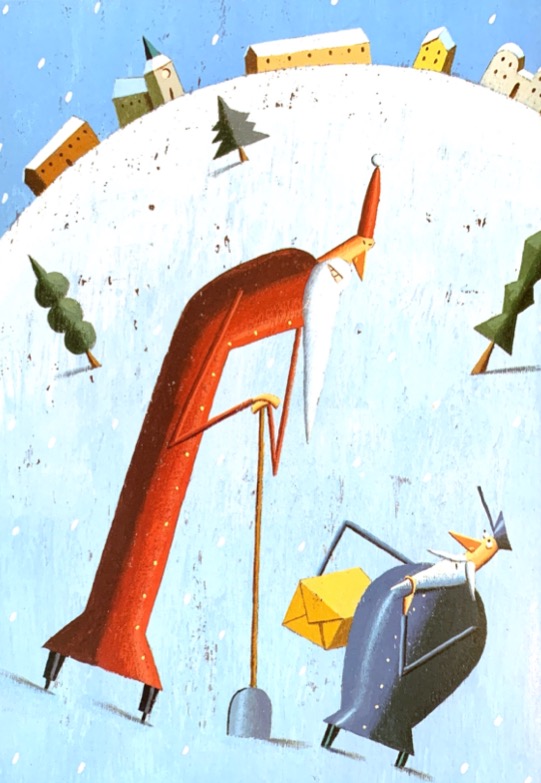 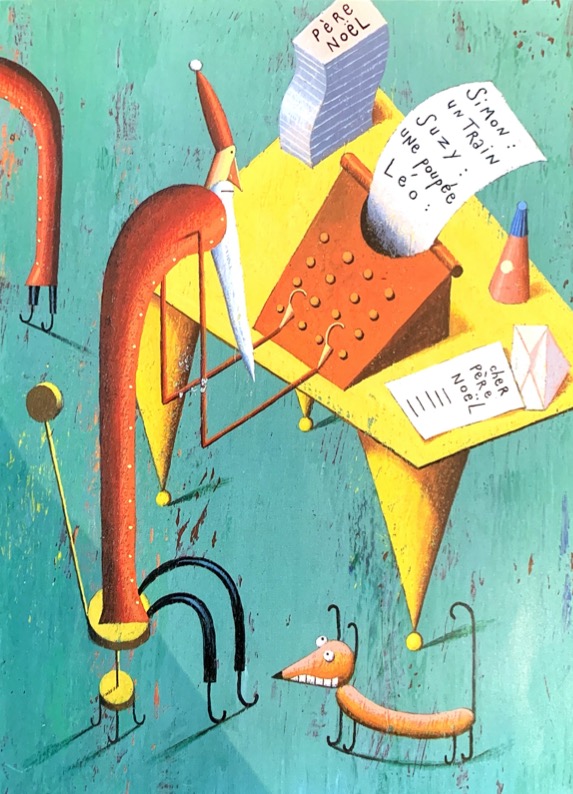 2
3
1
Dessine le Père Noël qui distribue les cadeaux.